Measure BB Bond
21st Century Classroom Improvements
SEPTEMBER 26, 2024
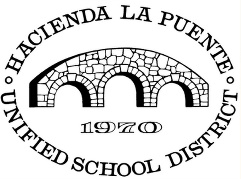 HLPUSD MEASURE BB - SUMMARY SCHOOLS IN PROGRESS
IN PROGRESS-
CONSTRUCTION
La Puente HS
Los Altos HS
Wilson HS

BIDDING CURRENTLY
California ES
Baldwin ES
Los Molinos ES
Grazide ES

AT DSA FOR REVIEW
Kwis ES
Lassalette ES
Fairgrove K-8
Sierra Vista MS

IN DESIGN
Orange Grove MS
Palm ES
Valinda ES
Sparks E
Wing Lane ES
Valley Alternative



COMPLETED

Nelson ES
Los Altos ES
Workman ES
Mesa Robles K-8
Cedarlane K-8
Sparks MS
Newton MS
Grandview K-8
Stimson EC 
Workman HS
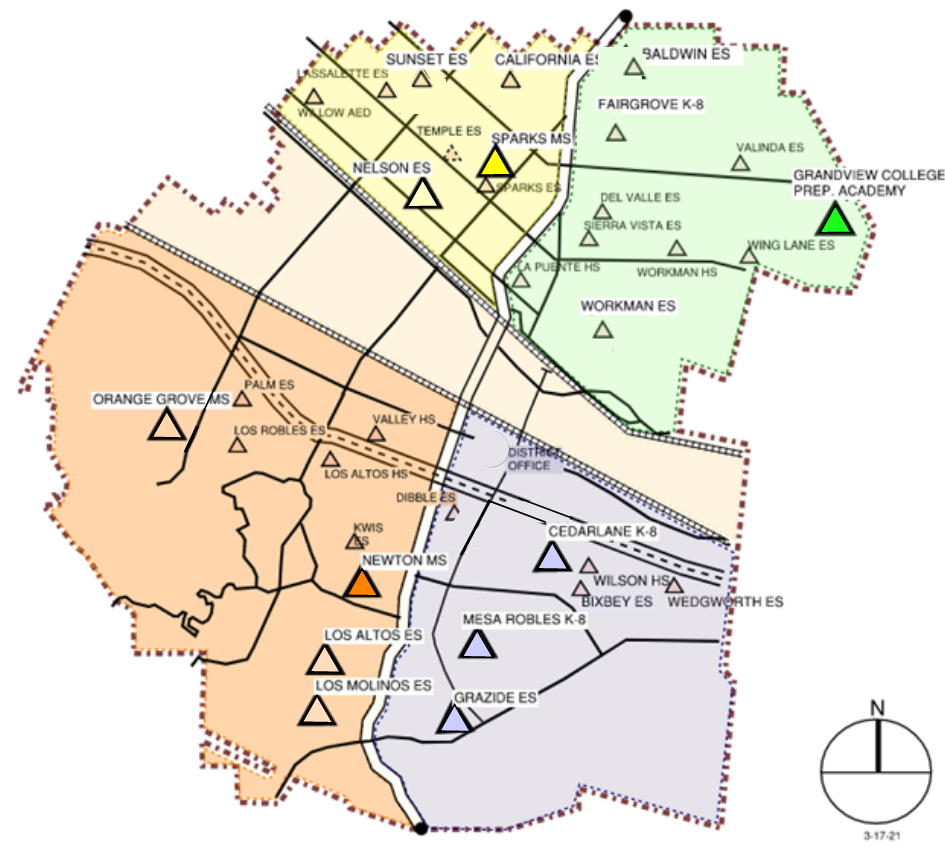 STIMSON
PHASE B PROGRESS
Anticipated Construction Start Fall of 2024 
1. Baldwin ES 		Construction Documents 	First Bid advertisement 8/14/2024   	 	Open Sept 24, 2024
2. California ES 	Construction Documents 	First Bid advertisement 8/14/2024   	 	Open Sept 24, 2024
3. Los Molinos ES 	Construction Documents 	 First Bid advertisement 8/14/2024   		Open Sept 24, 2024 
Interim Housing Los Robles (Tentative)
4. Grazide ES 		Construction Documents 	 First Bid advertisement 8/14/2024   		Open Sept 24, 2024
Interim Housing Bixby (Tentative)
Anticipated Construction Start Fall of 2024 

5. Kwis ES 		Construction Documents 	At DSA for Plan Review			Submitted 8/9/2024		
6. Lassalette ES 	Construction Documents 	At DSA for Plan Review			Submitted 8/9/2024 Anticipated Construction Start New Year of 2025 

7. Palm ES 		Construction Documents 	50% Const. Docs.				District Review 8/16/2024
Interim Housing Los Robles (Tentative)
8. Valinda ES 		Construction Documents 	50% Const. Docs.				District Review 8/16/2024
9. Fairgrove K-8 	Construction Documents 	At DSA for Plan Review			 Submitted 8/12/2024
Interim Housing Del Valle (Tentative)
Anticipated Construction Start Spring of 2025 

10. Orange Grove MS 	Construction Documents 	Schematic Design
Anticipated Construction Start Summer of 2025 

11. Sierra Vista	Construction Documents    	At DSA for Plan Review 			Submitted 9/17/2024
12. Sparks ES		Construction Documents 	Design Development				District Reviewed 8/2/2024
Interim Housing Sunset (Tentative)
Anticipated Construction Start Summer -Fall of 2025 

13. Wing Lane ES	Construction Documents 	Design Development				District Reviewed 9/18/2024 
14. Valley Alternative 	Construction Documents	 Design Development				District Reviewed 9/19/2024
Anticipated Construction Start Fall of 2025
3
DSA PLAN APPROVAL GRAZIDE ELEMENTARY
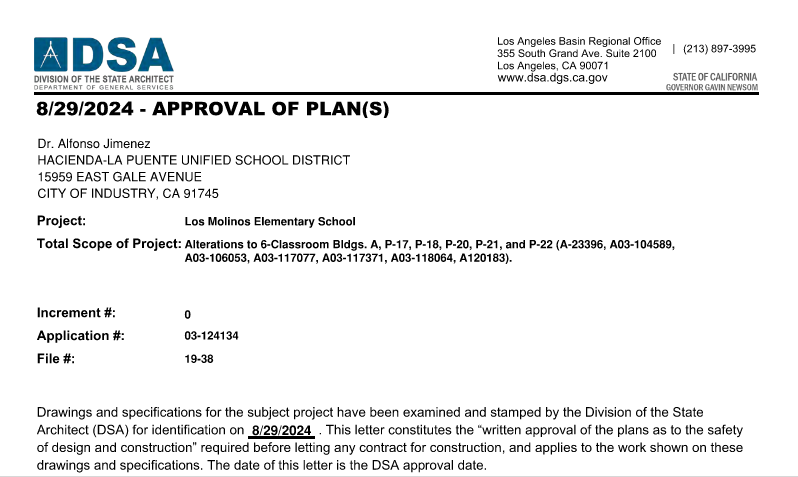 “Drawings and specifications for the subject project have been examined and stamped by the Division of the State Architect (DSA) 8/29/2024.”
4
HIGH SCHOOLREFRESHPROJECTS
HIGH SCHOOL REFRESH GROUP 1
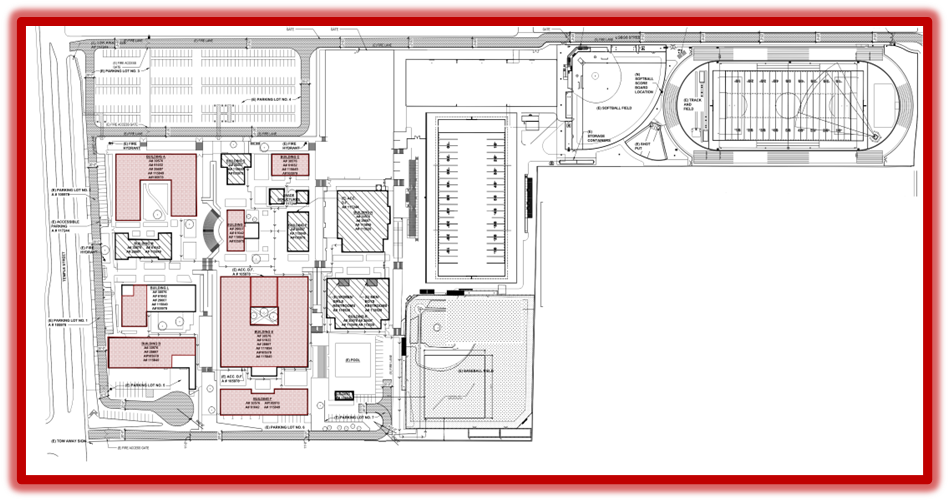 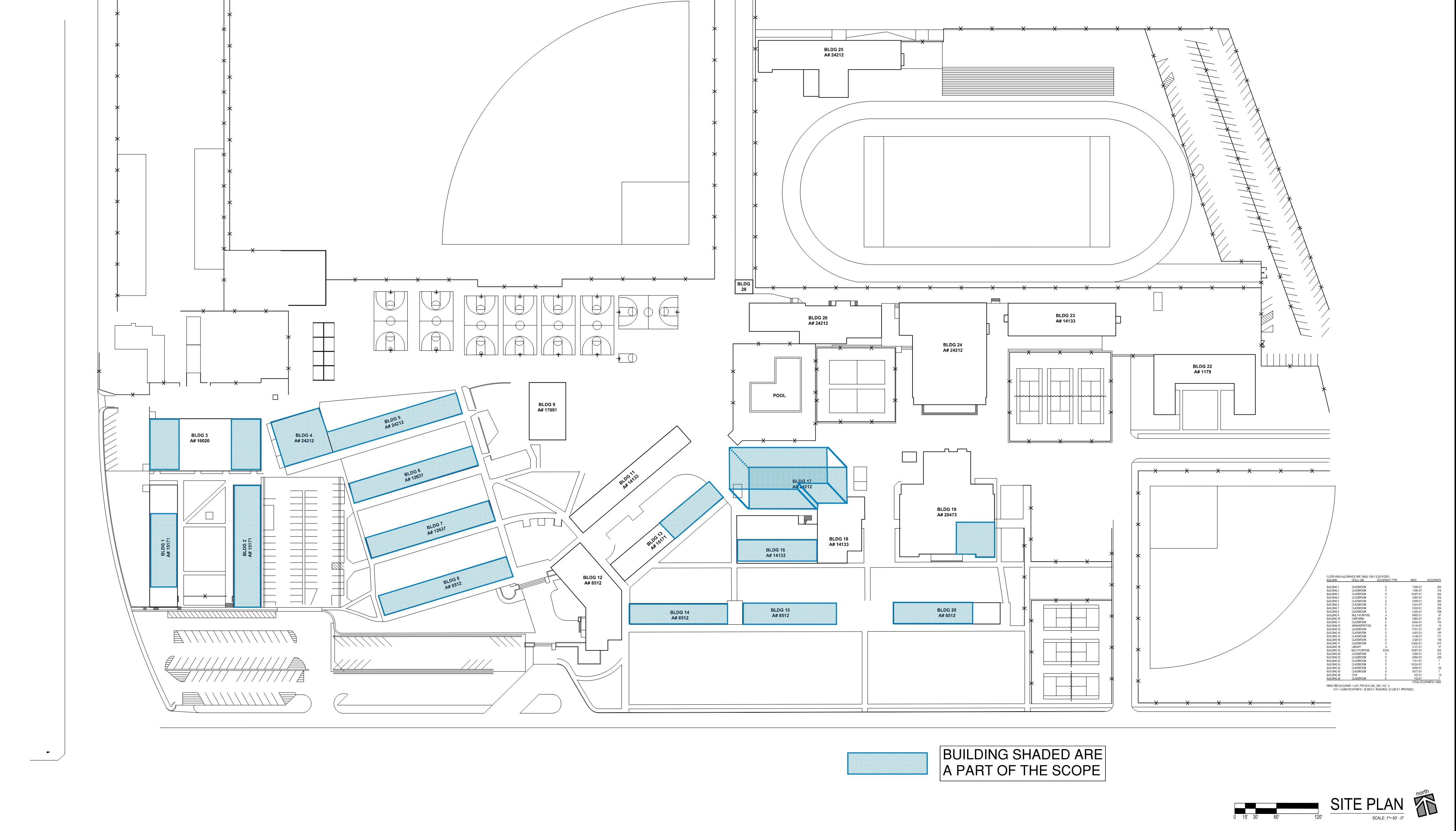 WORKMAN HIGH SCHOOL
43 CLASSROOMS
LA PUENTE HIGH SCHOOL
55 CLASSROOMS
6
REFRESH GROUP 1
Workman HS Phase 4:  Classroom C-2
Risers Removed
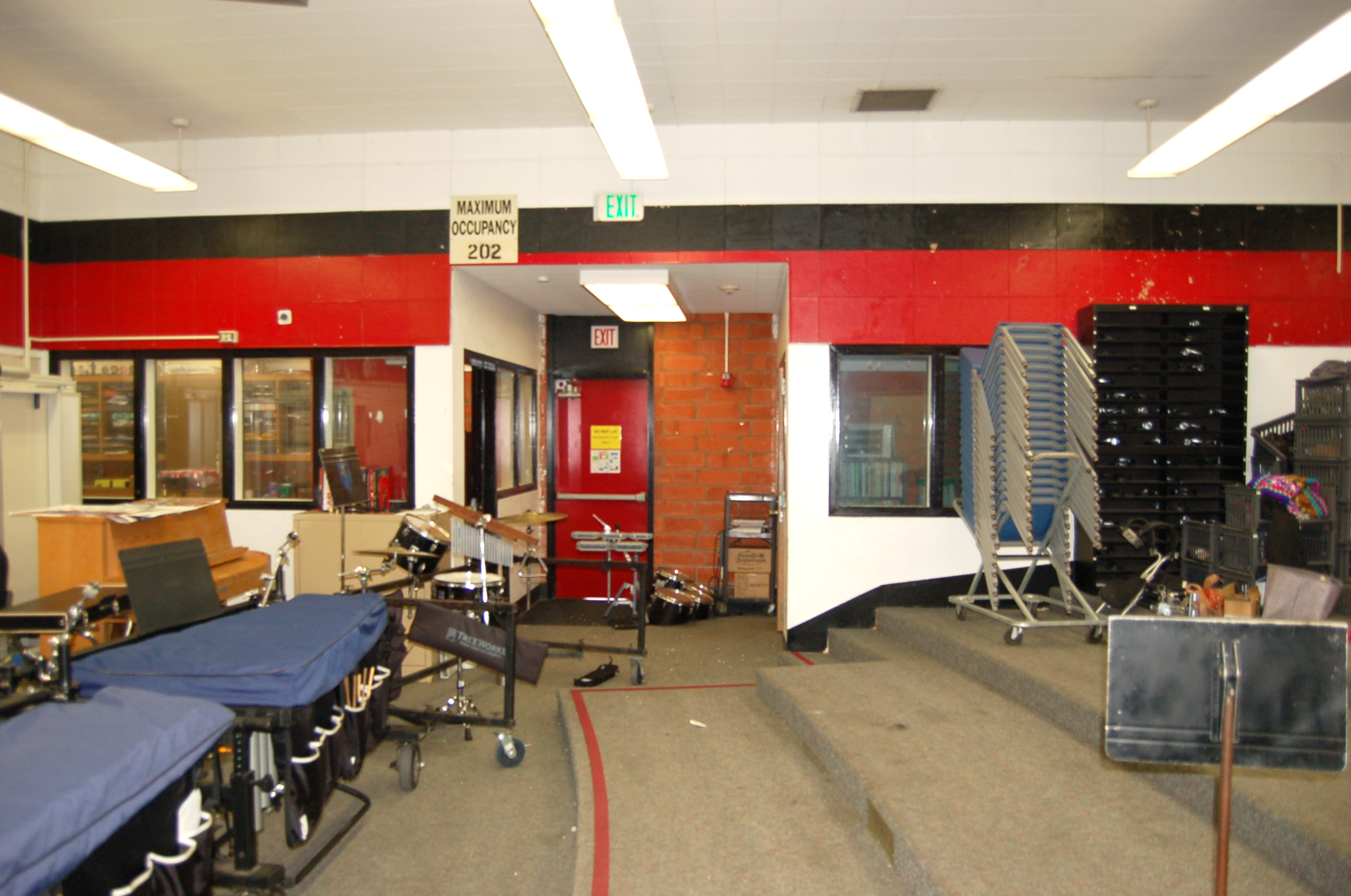 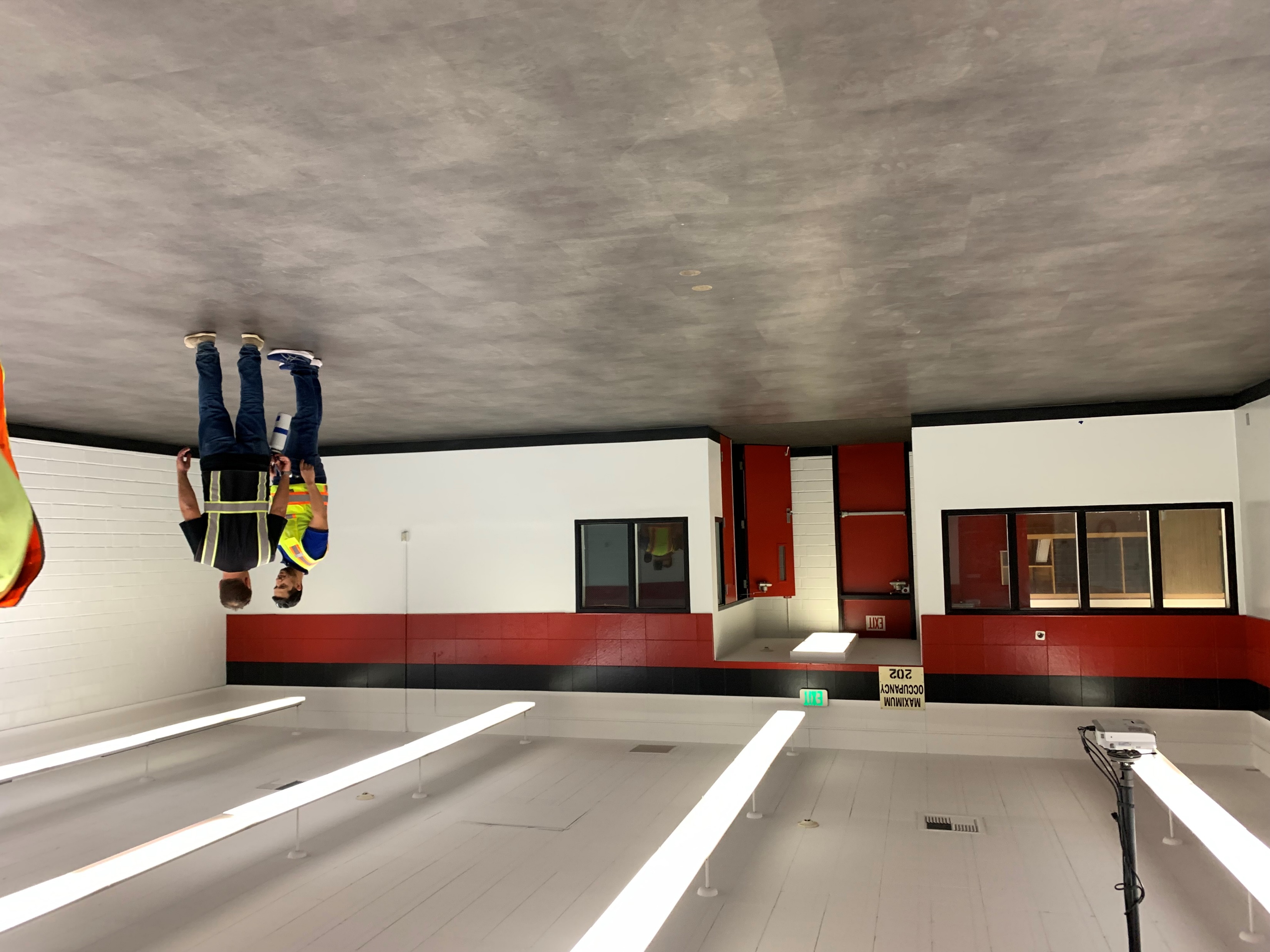 After
Before
7
REFRESH GROUP 1
La Puente HS Phase 4: 
Classroom A-12  Before and Progress
Bee
After
Before
8
HIGH SCHOOL REFRESH GROUP 2
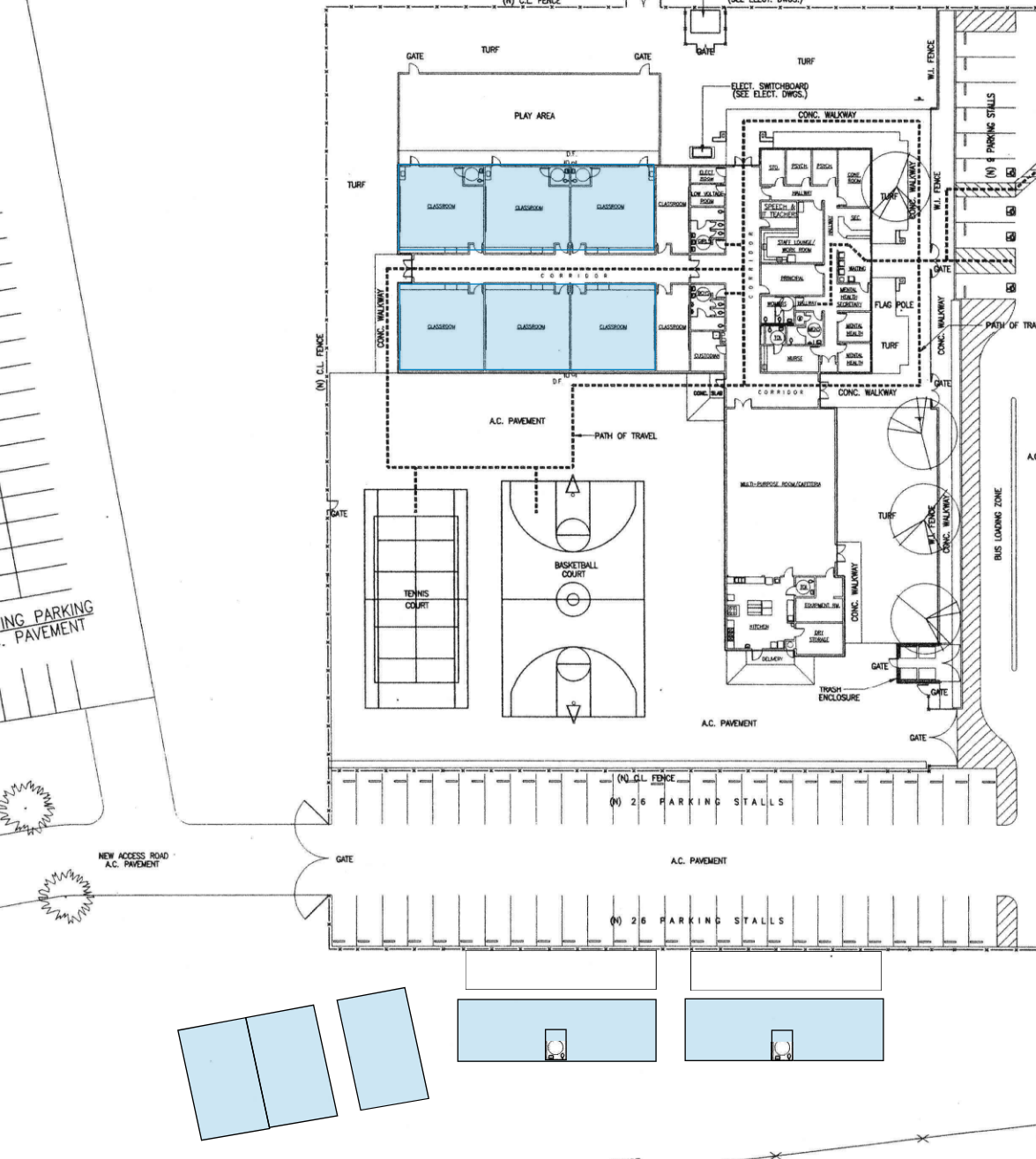 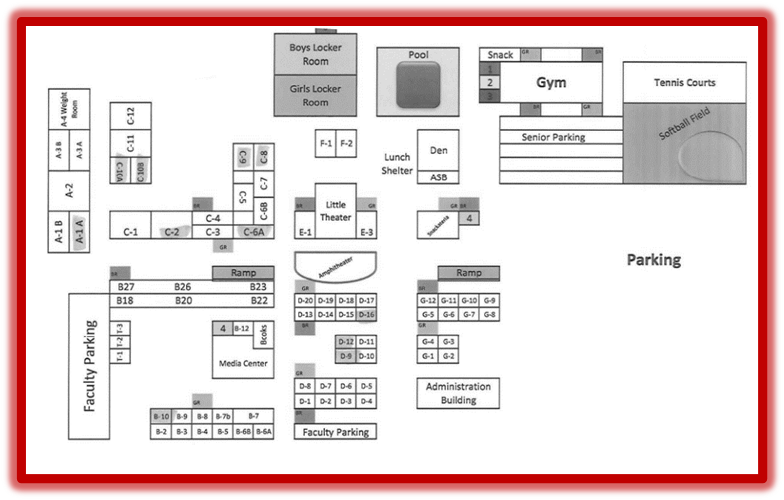 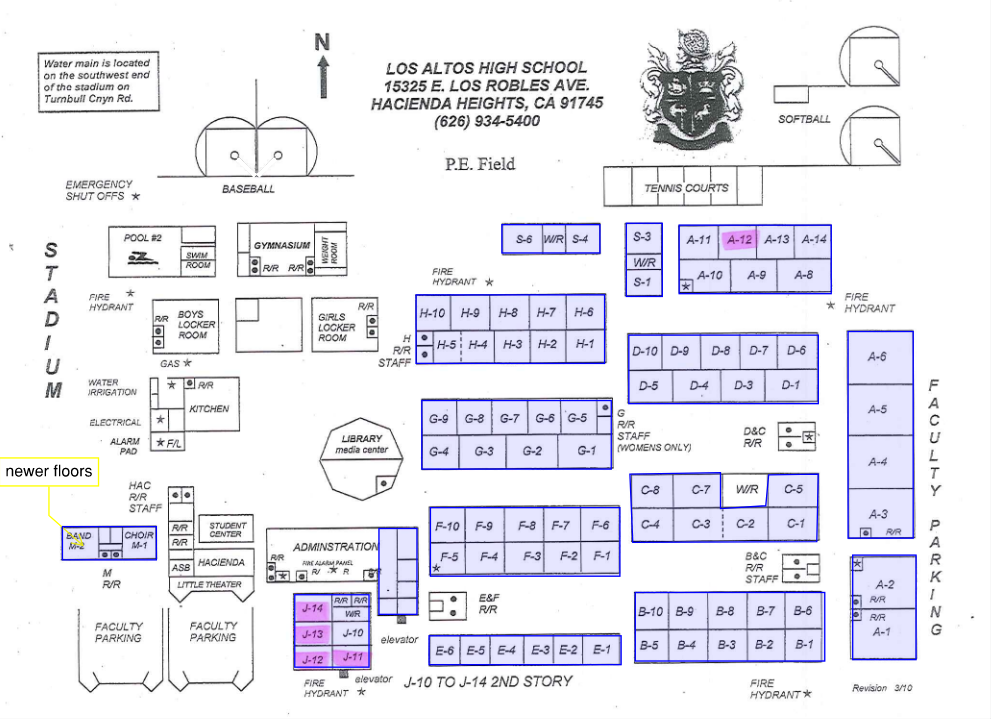 WILSON HIGH SCHOOL
59 CLASSROOMS
STIMSON LEARNING CENTER
10 CLASSROOMS
LOS ALTOS HIGH SCHOOL
69 CLASSROOMS
9
REFRESH GROUP 2
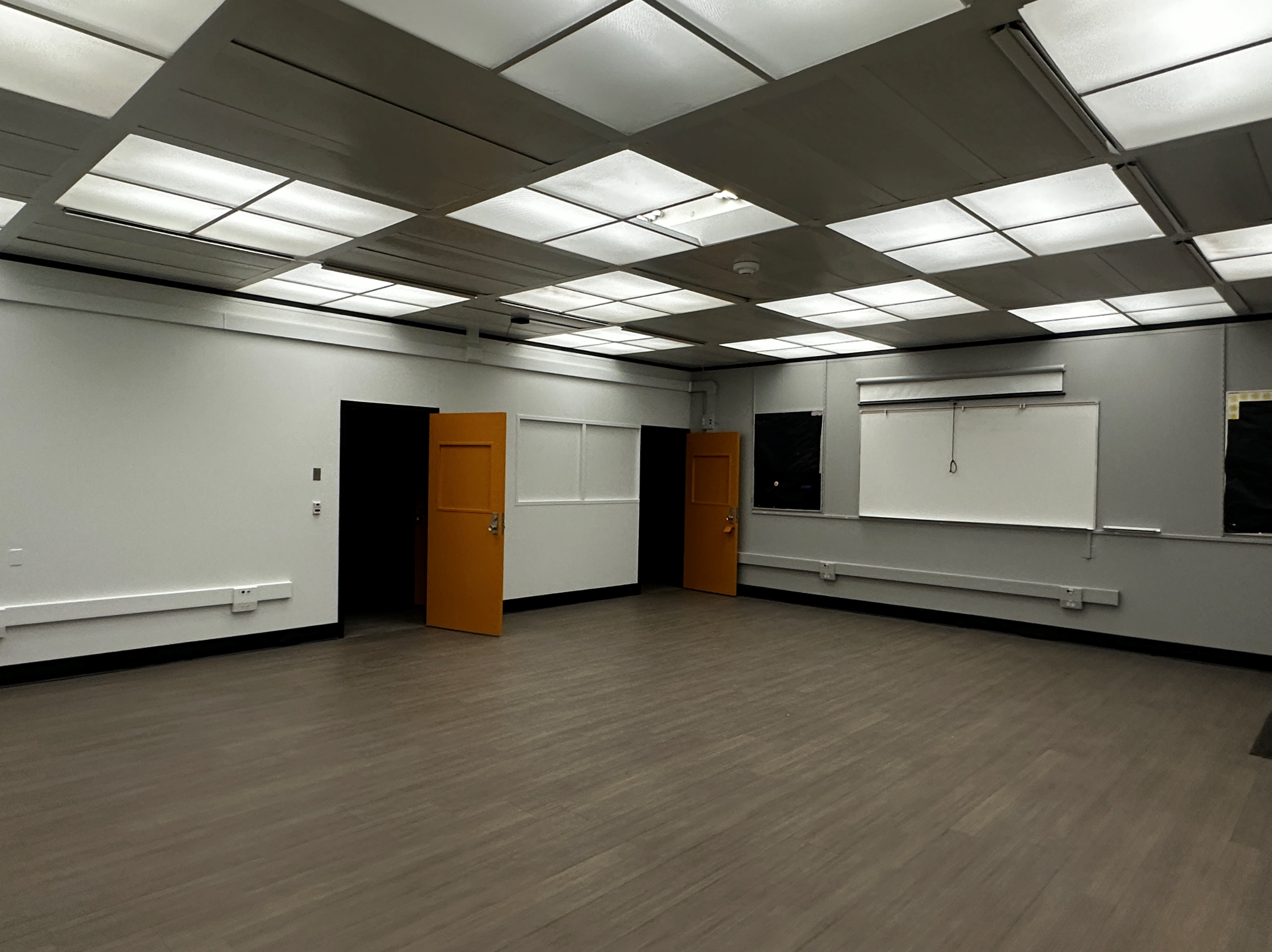 Wilson HS Phase 2 
Classroom D-2 Before 
and After
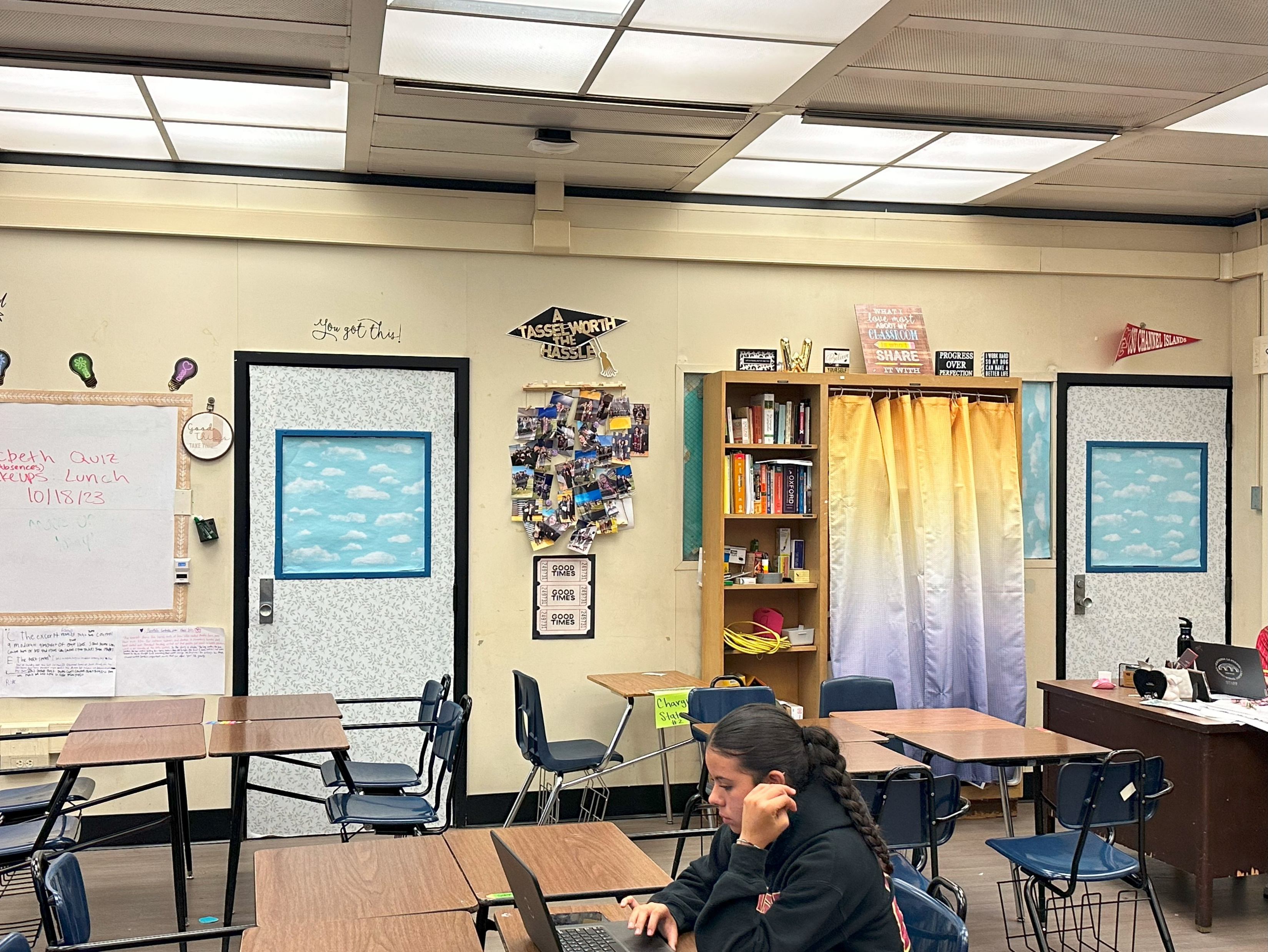 After
Before
10
REFRESH GROUP 2
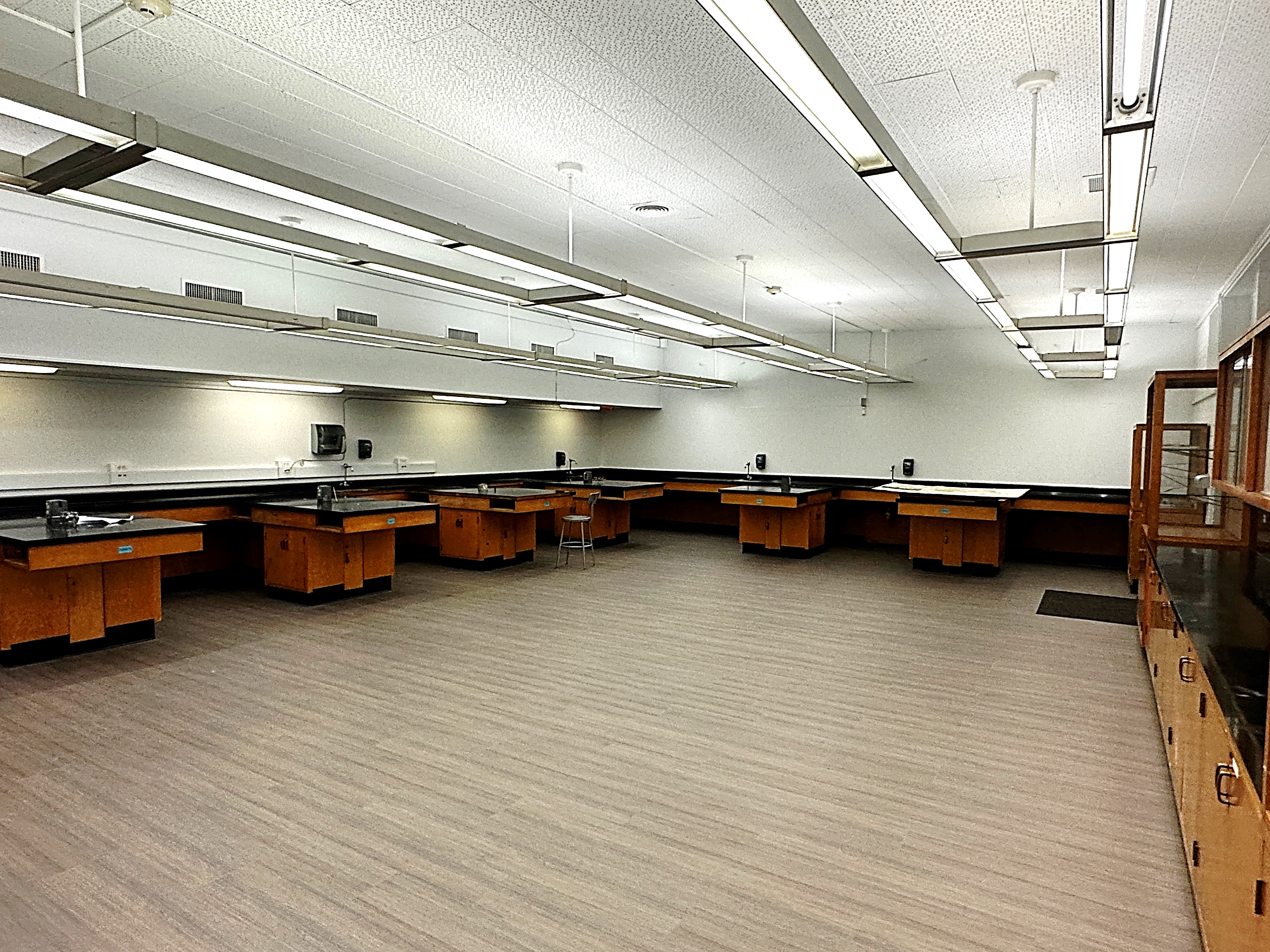 Los Altos HS Phase 4 Completed Classrooms
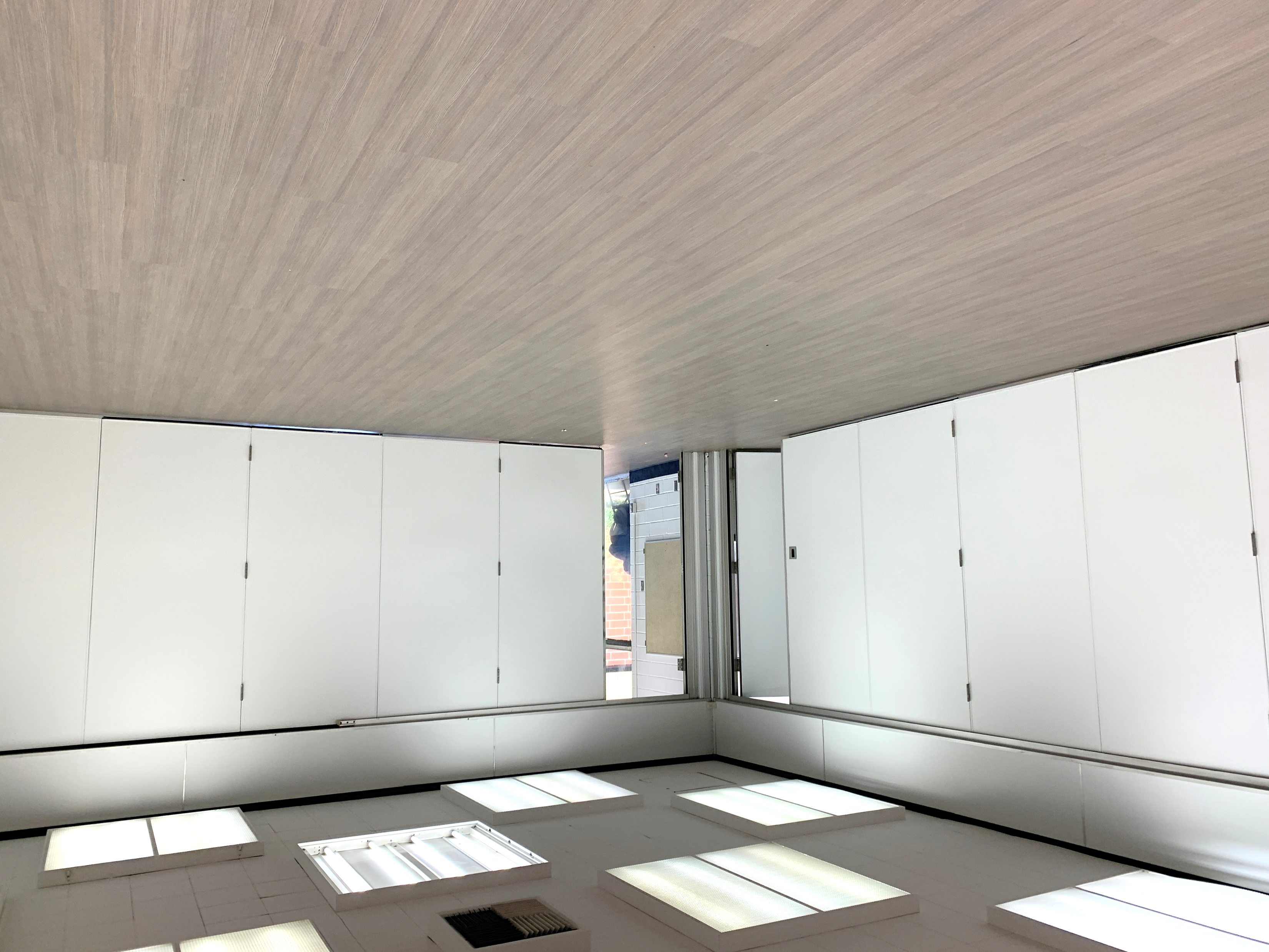 11
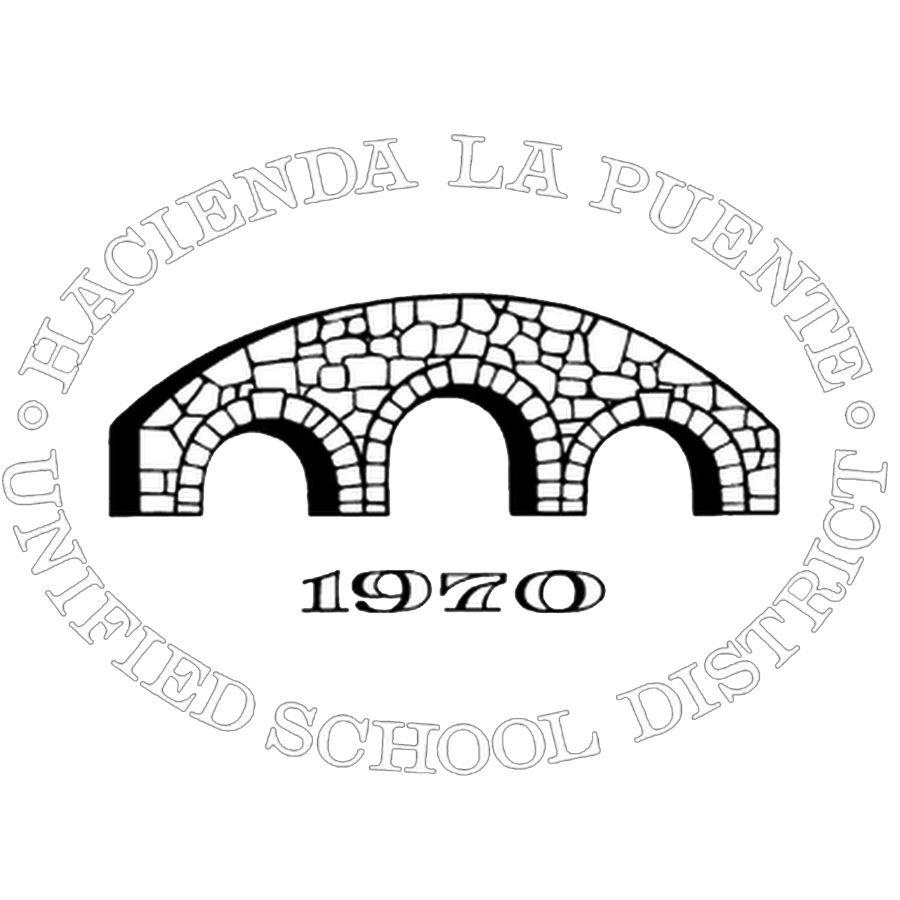 QUESTIONS